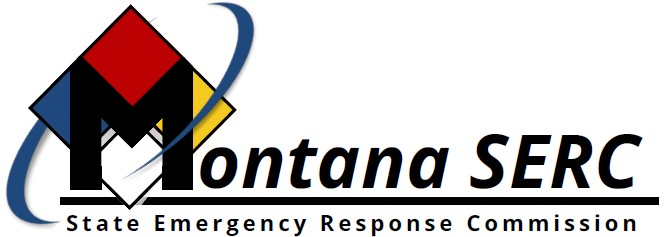 State Emergency Response Commission
November 12, 2024
Administrative Items
Sign-in Sheet
Lunch 
Safety Procedures
Restrooms & Drinking Fountains
Breaks
Telephones
Welcome and Roll Call
MT DES​
MT DEQ​
MT DPHHS​
MT DOT​
TERC​
MEMA​
MT Regional Hazmat Teams​
MT State Fire Chiefs Association
Agenda
9:00 AM – 9:15 AM	Administrative Business
9:15 AM – 10:30 AM 	Old Business
10:30 AM – 10:45 AM	Break 
10:45 AM – 12:00 PM	Old Business
12:00 PM – 1:30 PM	New Business/Lunch/Break
1:30 PM – 2:00 PM 	Q&A, Closing Comments
Agenda Items
Welcome and Member Roll Call
Old Business
State HazMat Plan
Speakers List
EPCRA Reporting
Commodity Flow Study Update
Outreach Survey
LEPC Outreach
LERA Subcommittee/Workgroup
ASTM LEPC Standards
CAMEO Training Notices
Agenda Items
New Business
CIMS Processes
LERA Subcommittee
DO Report
LEPC Report
NASTTPO Midyear Conf. Update
Q&A, Closing Comments, Next Meeting
[Speaker Notes: 3 . Currently been reported and prof. opinion should change in such ways]
Old Business
State HazMat Plan
Speakers List
EPCRA Reporting
304 Reports
LEPC Report Changes
Commodity Flow Study Update
State HazMat Plan Update
Significant Feedback and Concern on Plan that calls for additional work.
Current plan is still in effect.
Current Recommendation is not to adopt updated Plan at this time.
Workgroup to address concerns submitted and make recommendations for change.
Request for volunteers for Workgroup
Old Business
Outreach Survey
LEPC Outreach
Newsletter Sections
Future Brochures & 1-Pagers
Montana LEPC Handbook Update
Seminars/Presentations
Old Business
LERA Subcommittee/Workgroup

ASTM LEPC Standards

CAMEO Training Notices
New Business
CIMS Processes
Duty Officer Reporting

GIS Map Integration

Partner Awareness & Coordination
New Business
New HazMat Team Approvals
MOUs

Certifying Letters

Deployment Rates
*Regional Hazmat Team Approval
Regional Hazmat Team – Certifications
Personnel
Training
Equipment

Recommend Certification of the following teams:
Billings, Bozeman, Great Falls, Helena, Kalispell, Missoula

* Voting Item
*Hazmat Team Reimbursement Rates
All teams have agreed to current rates




* Voting Item
MTDES Duty Officer Report
November 12, 2024
State Emergency Response Commission
Purpose & Background
The Duty Officer is available at all hours to report incidents, coordinate resource requests and provide technical assistance for all state, local and tribal partners.

The Duty Officer also serves as the after hours contact for MTDES and the State Emergency Coordination Center (SECC).
2024 Summary
Total DO Reports: 285
Number of HazMat Reports:  109
Number of Environmental Impact:  84
No Regional HazMat Team Deployments

Data could be better from improved Reporting
LEPC Report
November 12, 2024
State Emergency Response Commission
Purpose & Background
Purpose: To support and oversee Local Emergency Planning Committees (LEPCs) under the Emergency Planning and Community Right-to-Know Act (EPCRA) and MCA 10-3-1204 to establish and maintain fully functional LEPCs
Background:  Annual survey sent to all LEPCs (via the Chair or local Emergency Manager) and membership is collected for EPCRA required sectors along with updates on significant activities
LEPC Reporting Summary2024
[Speaker Notes: Of note- also received two TERC reports, not included but can be in the future]
LEPC Membership
33 of 49 (2/3) jurisdictions reporting have 9 of the 12 community sectors.

Least engaged was Media - 18 of 49 jurisdictions

Area of improvement – Compile information for LEPCs that they could use to engage Media partners more.
*LEPC Membership
The following Sectors had significant increase in LEPC participation:
*LEPC Membership
The following Sectors had adecrease in LEPC participation:
LEPC Membership
Still see a wide variety of non-EPCRA categories represented:
/
Recent Activities & Accomplishments
DES Preparedness Bureau – Plans and Assessment Section started monitoring LEPC reports.
Many LEPCs also function as all-hazards or as advisory committees
Collaboration between LEPC and TERC
Challenges & Successes
Challenges
Engaging or retaining membership and stakeholder engagement

Successes
Slow but steady progress in trying to meet purposes of LEPCs
Opportunities
Continue working on Outreach and Service as discussed previously.
NASTTPO 2024 Midyear Conference Update
Overall:  still lots of work yet to be done
SERC can designate as risk
Bad expectations versus Reality
Funding:
Many States using Fee system from Tier II reports
Many use a category system, and some have caps
Any Fees would need Legislature work
Often funding needed positions and passed to locals
NASTTPO 2024 Midyear Conference Update
EPCRA preempts State/Local open records
Legal/suits still hitting both facilities and gov.
Criminally reckless vs. negligent? Better to attend LEPC
LEPCs don’t need form to get info. Need to be specificc
More incoming coordination
RMP changes to increased exercises with locals
All must coordinate annually, Cat. 1 more so that 2 & 3
MORE – Contact me if interested
Wrap Up
SERC Members Round Robin
Audience Questions/Discussion
Closing Comments
Next SERC Meeting 
		May 8, 2025 (Tentative)
Questions?
Brett Lloyd
406-417-9239
Brett.lloyd@mt.gov
Thank you!
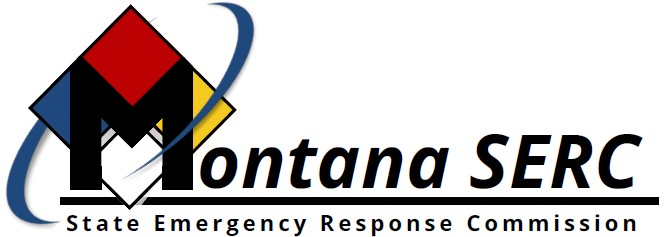